Professioni con garanzia anti-noiaMeccanico/a di macchine agricole, meccanico/a di macchine edili e meccanico/a di apparecchi a motore AFC
Tre professioni diverse ma interdipendenti
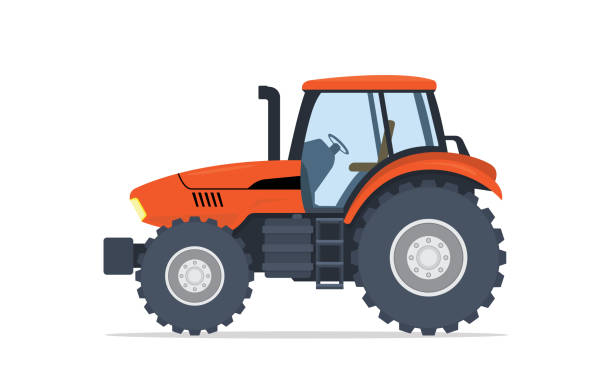 Meccanico/a di macchine agricole
Lavora su trattori, mietitrebbiatrici, attrezzi portati e su tutte le macchine agricole in generale.
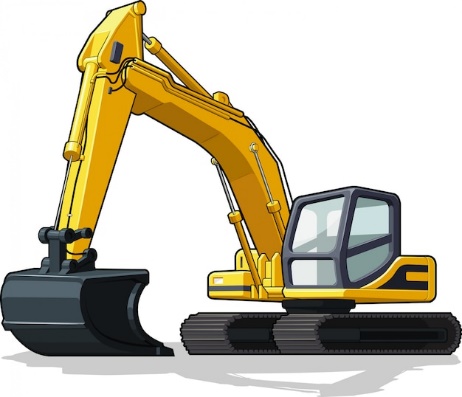 Meccanico/a di macchine edili
Lavora su escavatori, pale gommate, bulldozer, rulli compressori e gru.
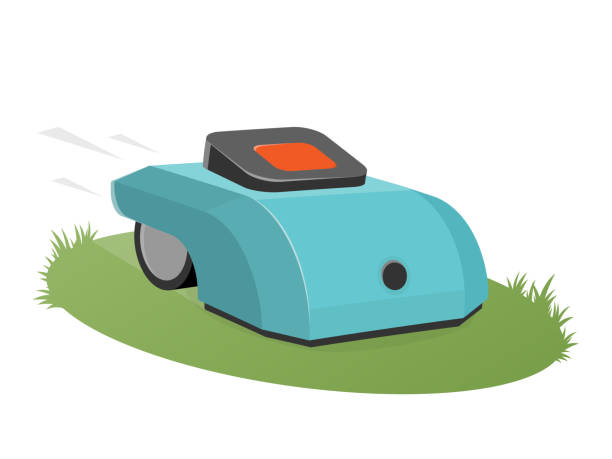 Meccanico/a di apparecchi a motore
Lavora a 360 gradi su tosaerba, motoseghe, soffiatori per fogliame o veicoli utilizzati nelle officine comunali.
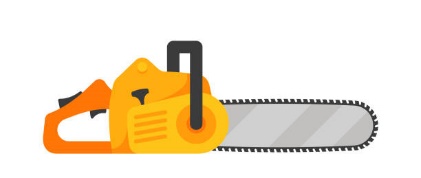 Come si presenta la giornata lavorativa?
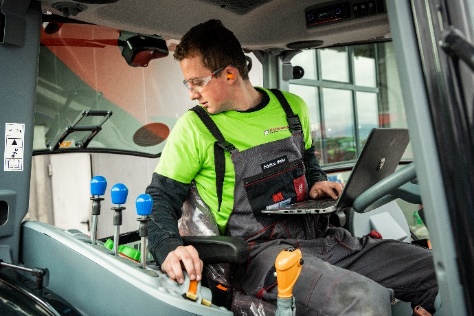 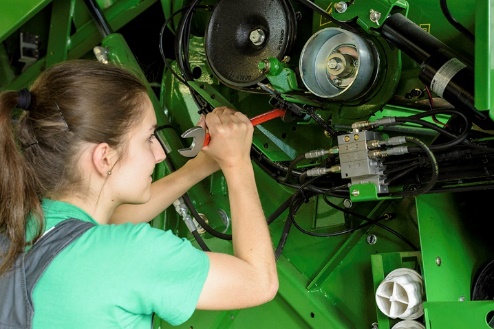 Riparazione di macchine e apparecchi
Lavori di manutenzionee assistenza
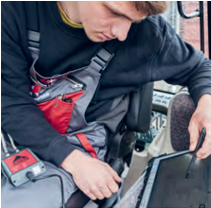 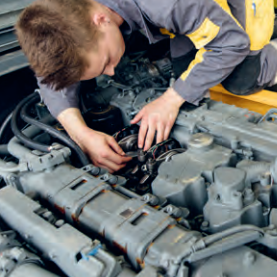 Controllo e verifica di macchine
Diagnostica di guasti
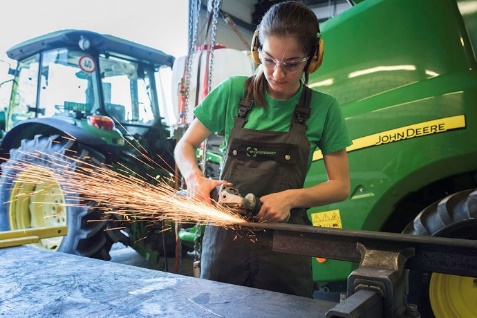 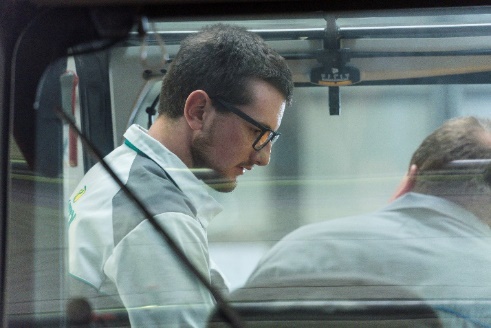 Assemblaggio di macchine in base alle esigenze della clientela
Comunicare con i clienti e fornire consulenza
Con quali strumenti ausiliari e utensili si lavora?
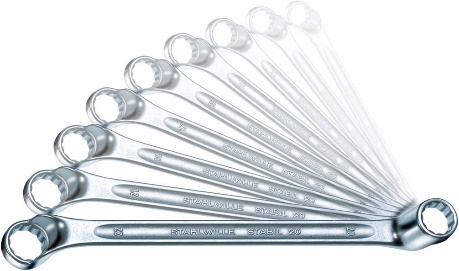 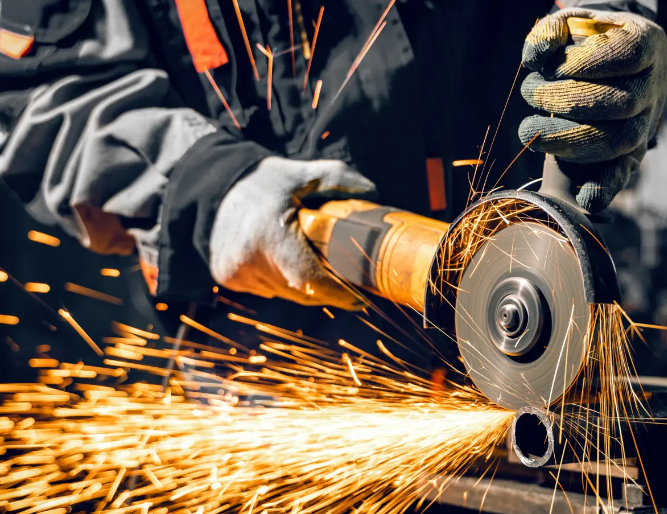 Diversi (grandi) utensili

Strumenti diagnostici e computer

Impianti di saldatura e macchine per la lavorazione dei metalli

Strumenti di misurazione
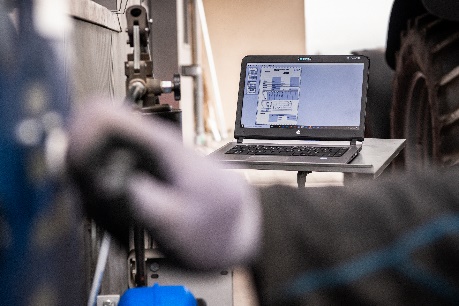 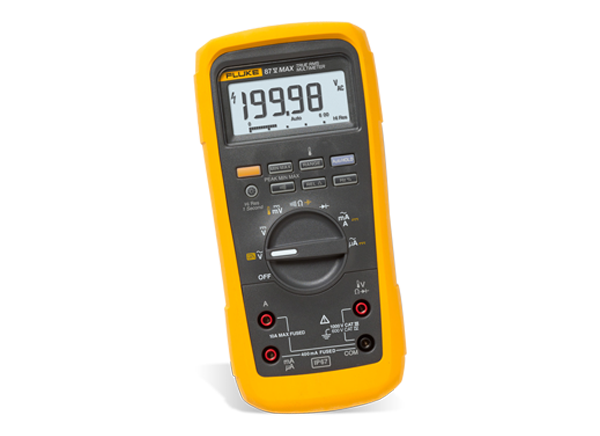 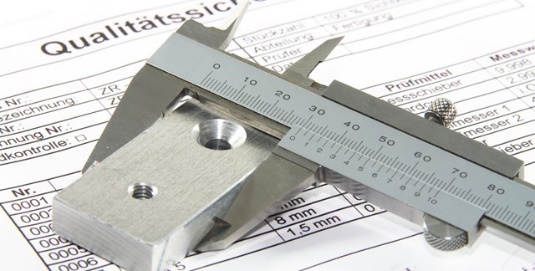 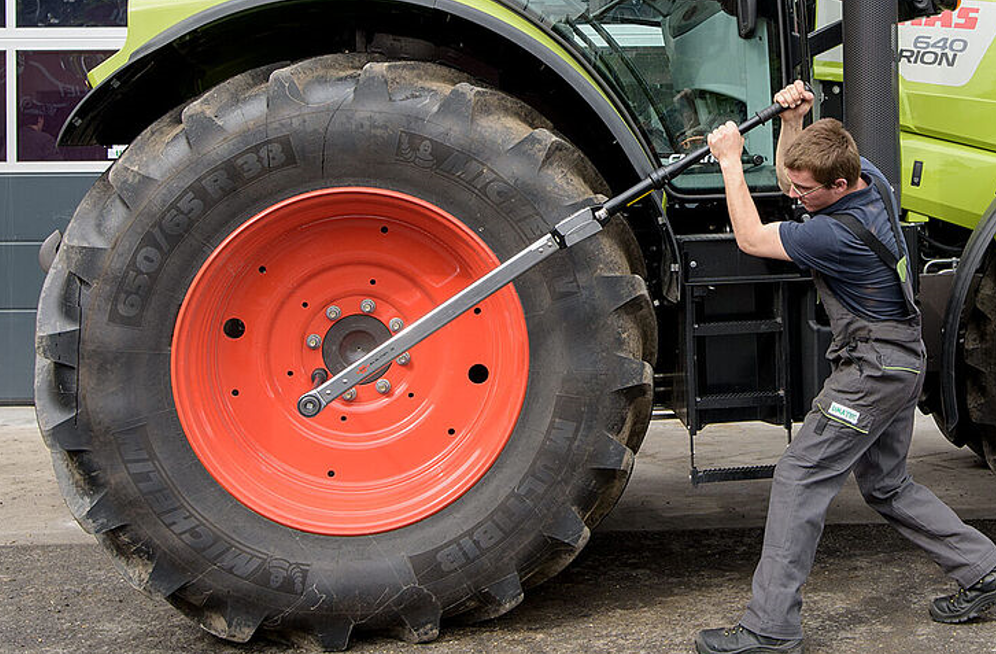 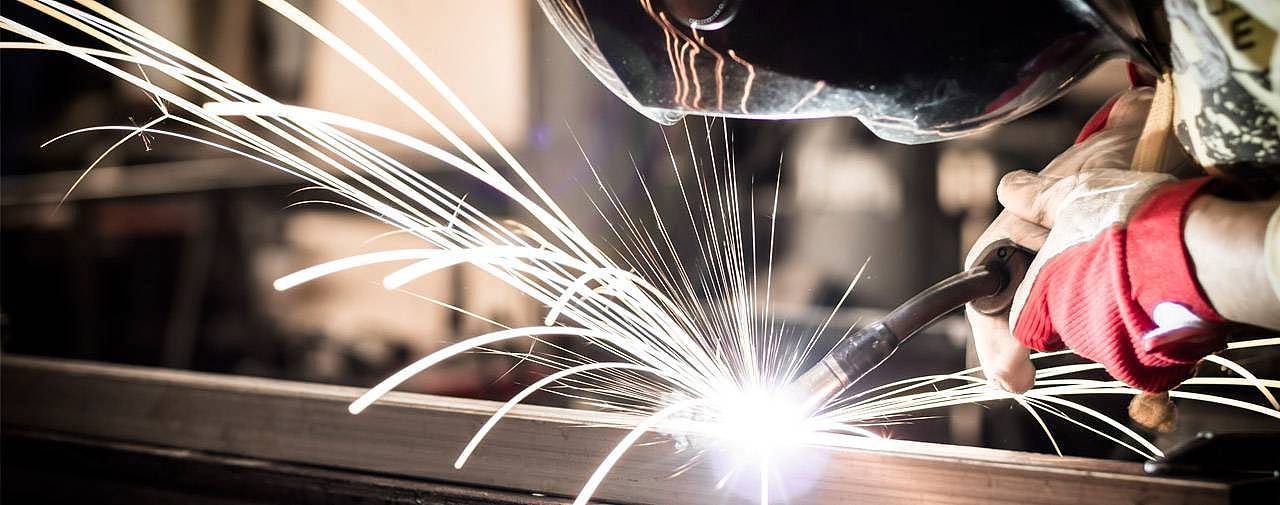 Dove si lavora?
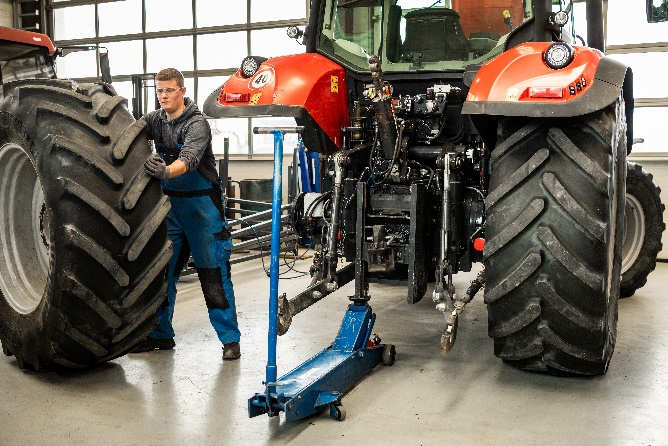 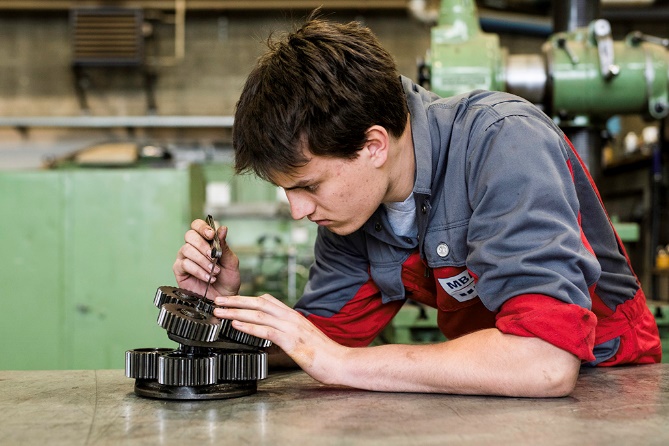 In officina



Sul campo o in cantiere
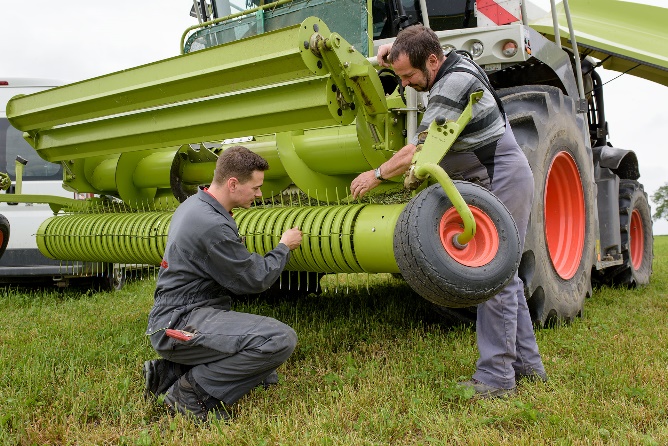 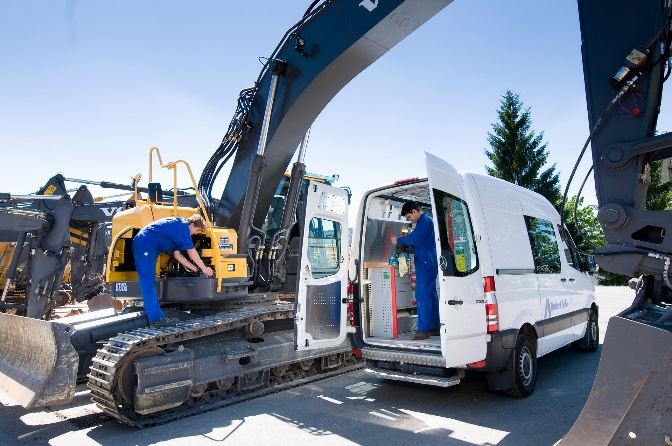 Dati e fatti sulla formazione
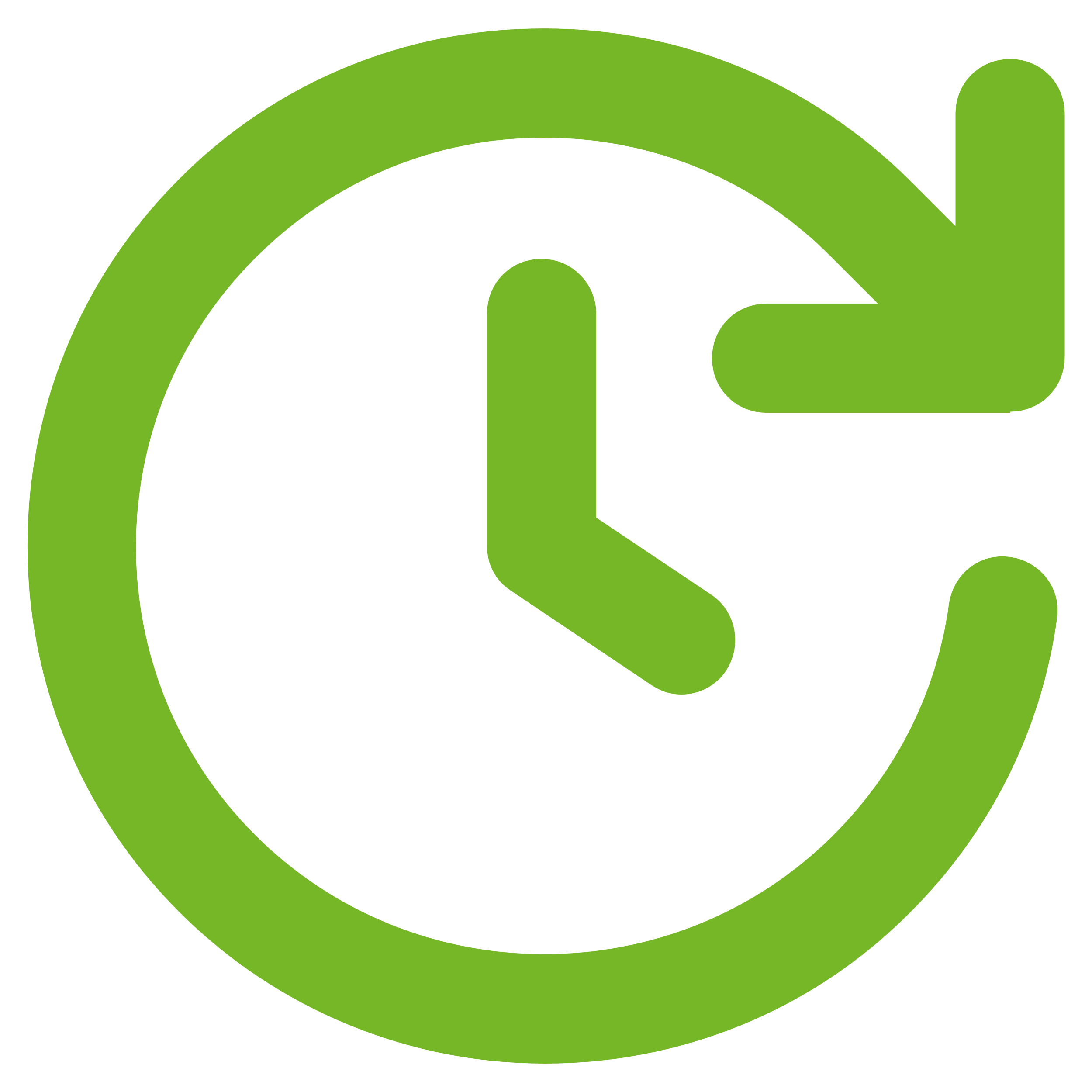 Durata:	4 anni

Scuola: 	1 giorno la settimana in una scuola professionale

Corsi:		36-37 giorni presso un centro di formazione

Procedura di qualificazione:
		esame parziale alla fine del 2° anno di tirocinio
	esame finale scritto e pratico
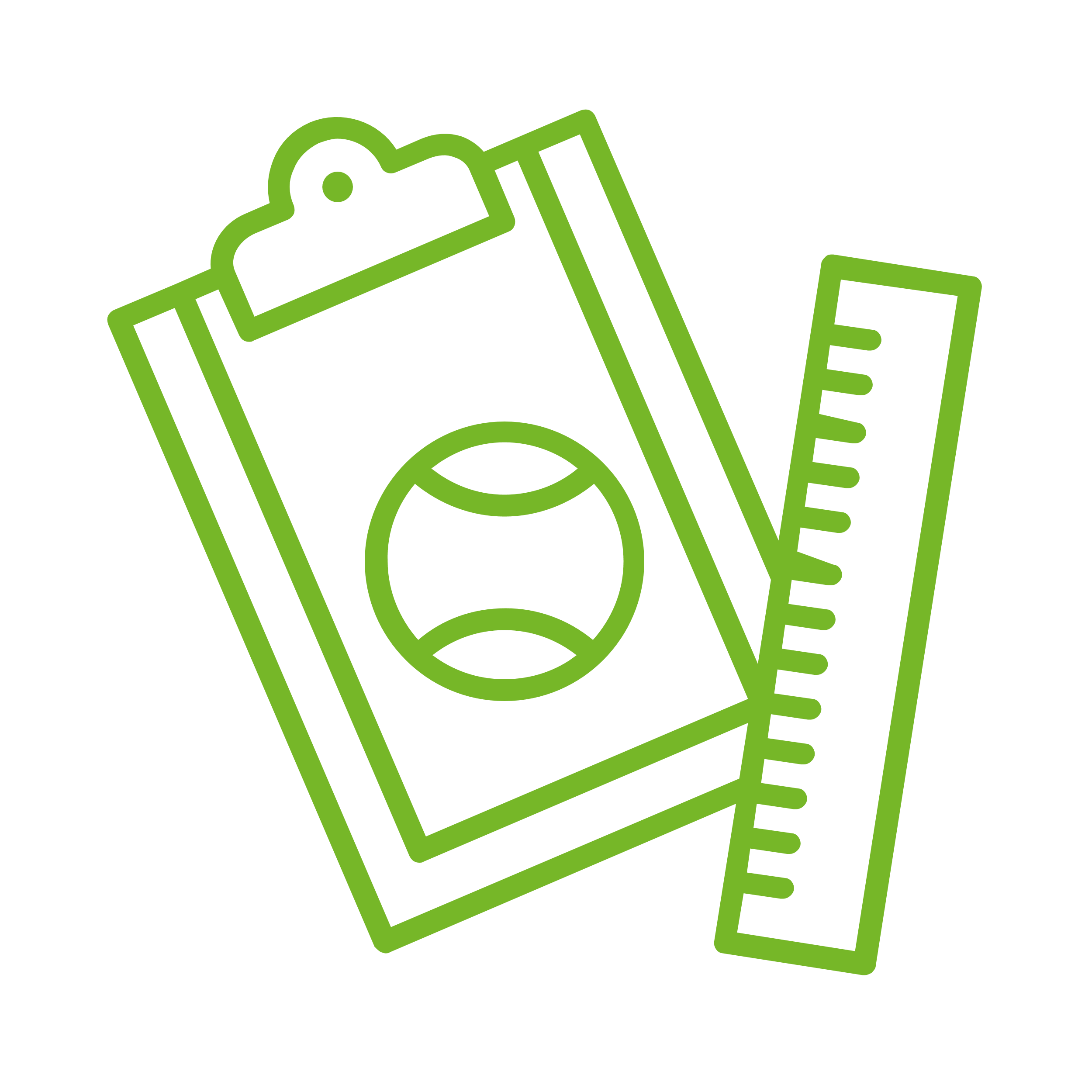 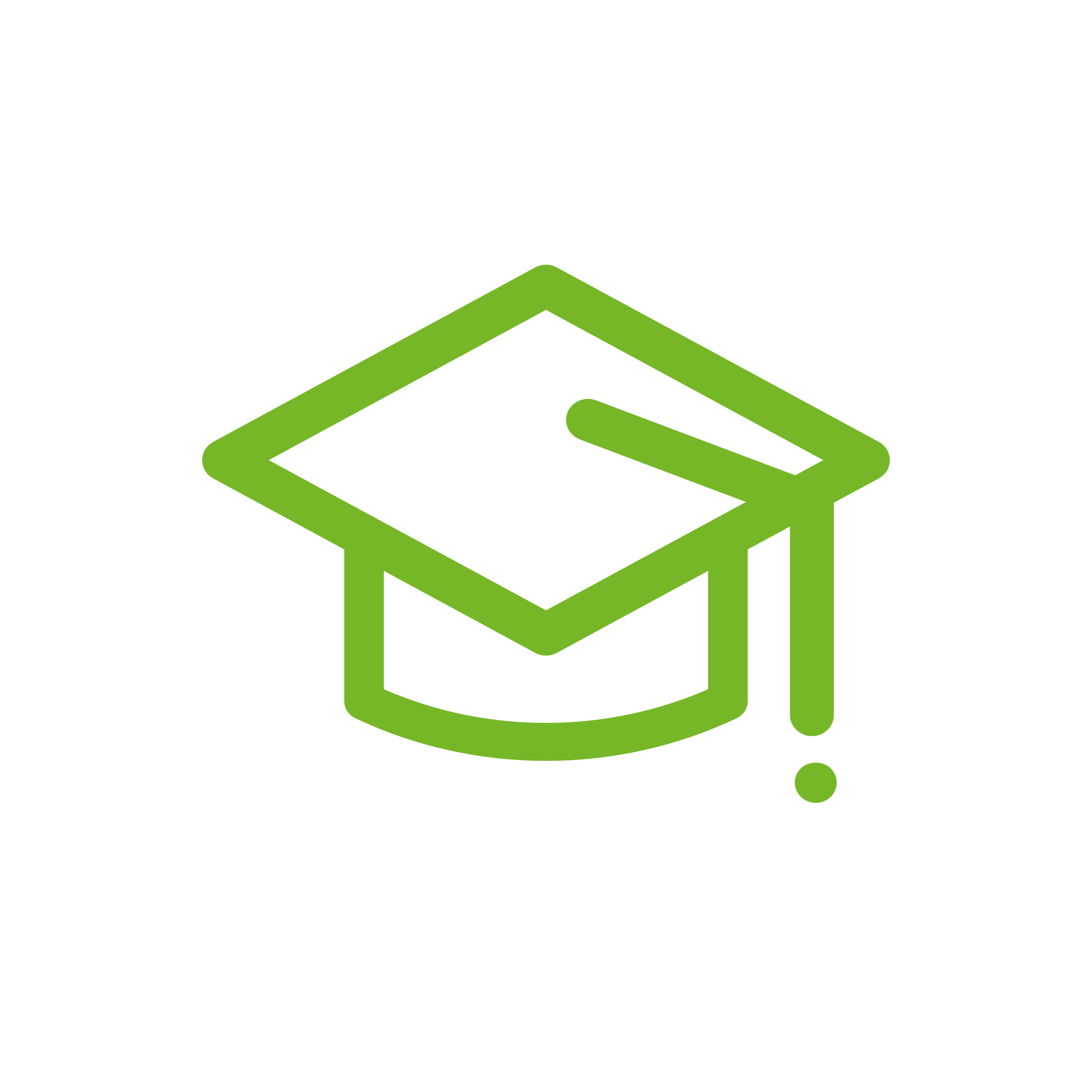 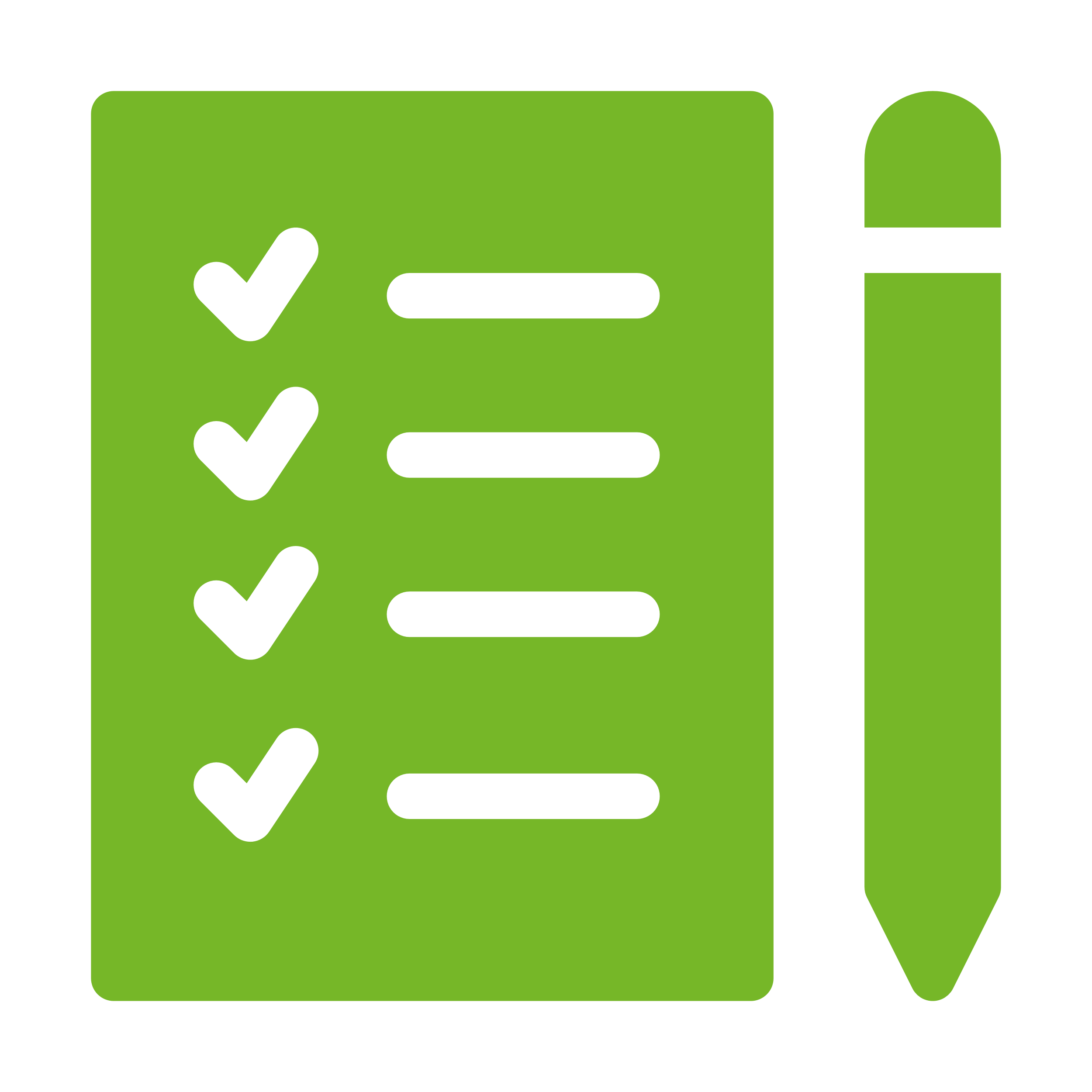 Contenuti della formazione
Principi comuni
Meccanico/a di macchine edili
Meccanico/a di apparecchi a motore
Meccanico/a di macchine agricole
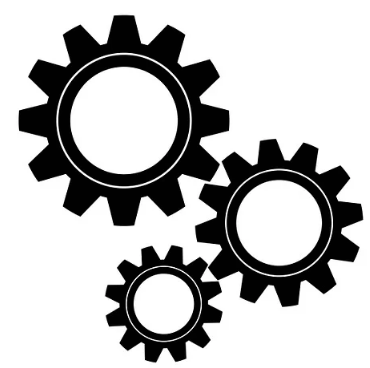 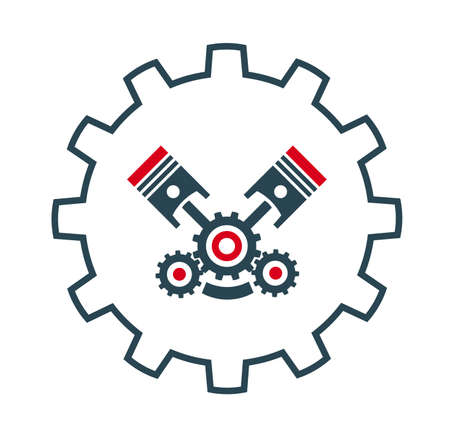 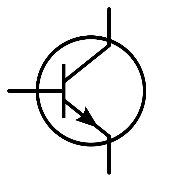 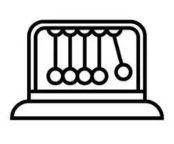 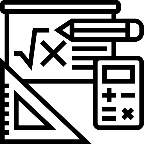 Azionamenti
Motori
Impianto elettrico/elettronico
Calcolo e fisica
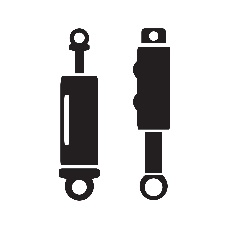 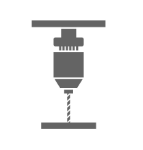 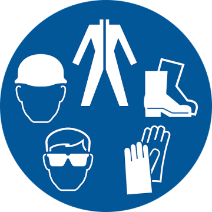 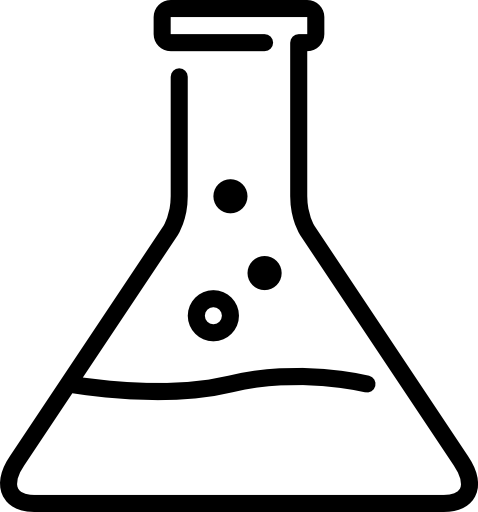 Conoscenza dei materiali e lavorazione dei metalli
Idraulica
Sicurezza sul lavoro
Temi specifici della professione
Escavatori, dumper, bulldozer, gru, cingolati, carrelli elevatori, martelli demolitori ecc.
Motoseghe, frese da neve, tosaerba, spazzatrici, macchine per pulizia pavimenti ecc.
Trattore, mietitrici, 
mietitrebbie, lavorazione del suolo, seminatrici, presse ecc.
Perché scegliere queste professioni?
Ottime prospettive per il futuro: la formazione contempla molte competenze diverse. Le aziende cercano personale ben formato e offrono sempre posti di lavoro interessanti.
Svolgere un lavoro utile: senza le macchine e la loro corretta manutenzione non è possibile produrre generi alimentari. Svolgerai un lavoro importante per il benessere di tutti.
Atmosfera familiare: nelle nostre officine si lavora in team affiatati, che offrono un sostegno e una formazione ottimali. 
Possibilità di formazione continua: qualunque siano i tuoi obiettivi, troverai la formazione continua perfetta per te.
Possibilità di formazione continua
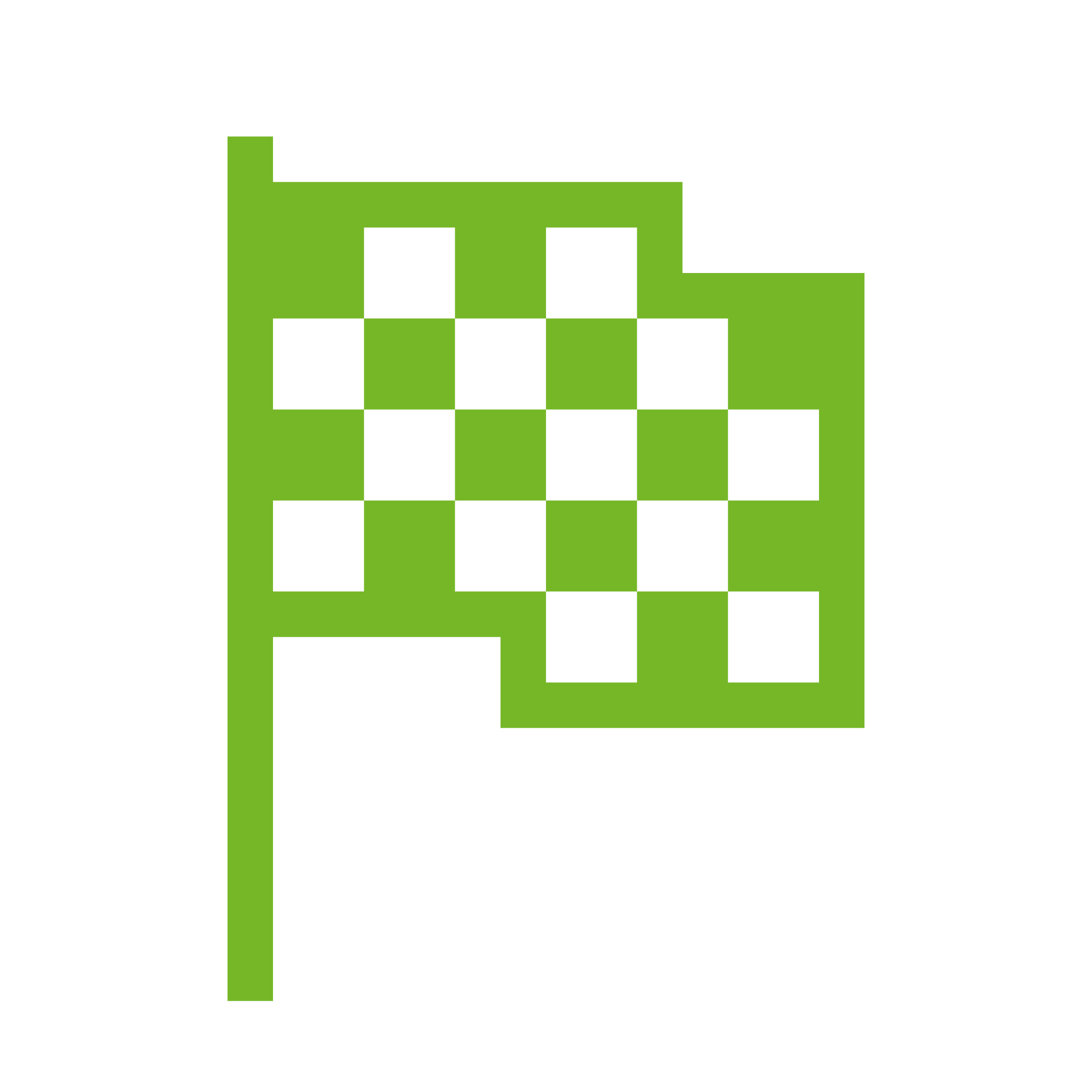 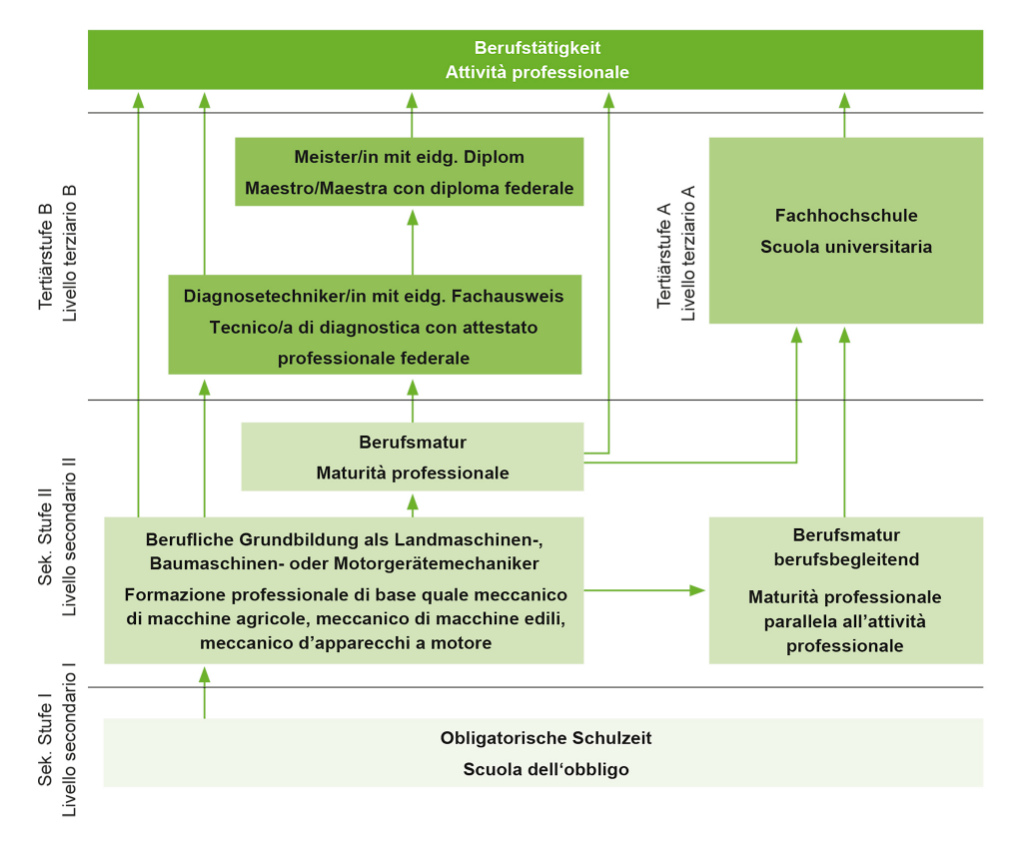 Una formazione di livello mondiale!
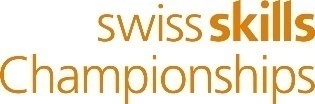 Ogni anno i nostri professionisti partecipano a concorsi professionali internazionali ottenendo ottimi risultati!
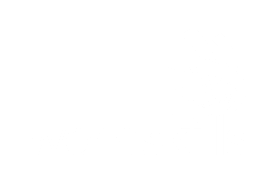 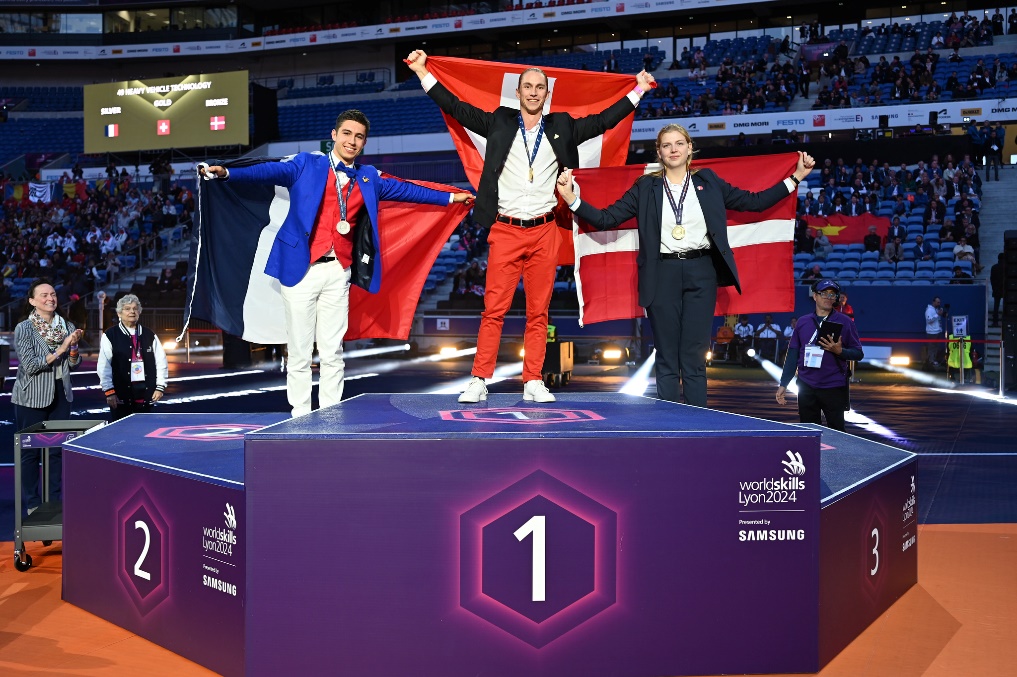 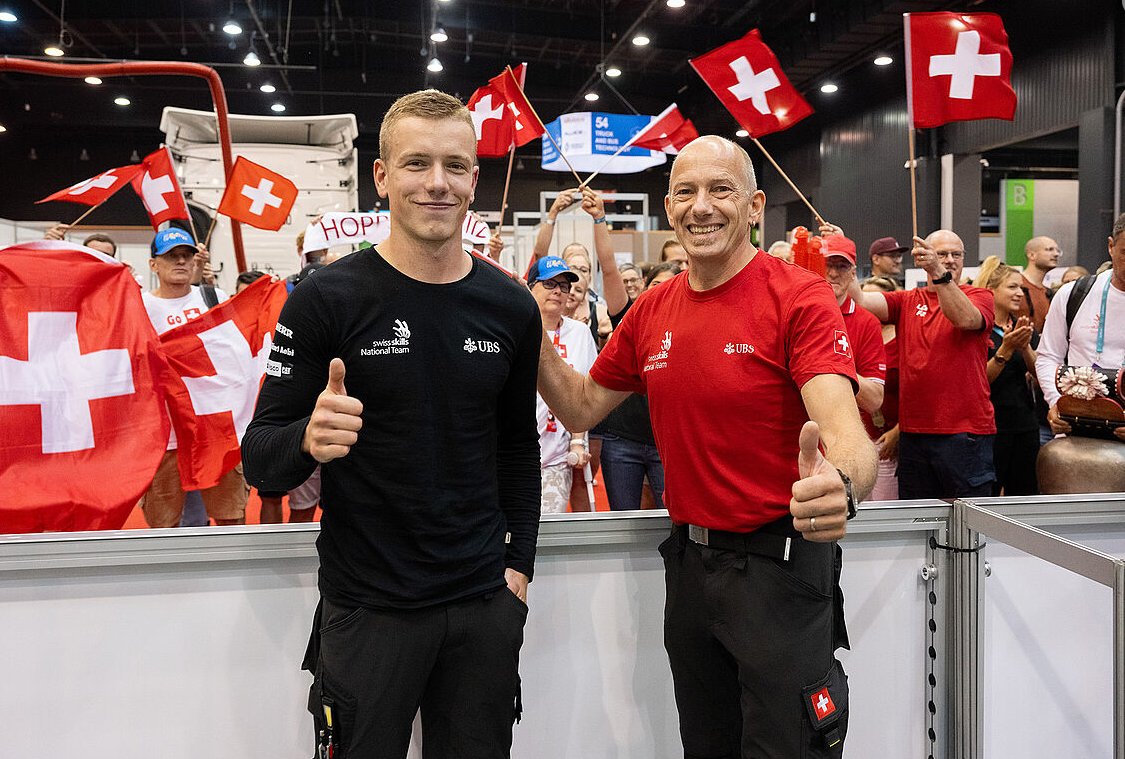 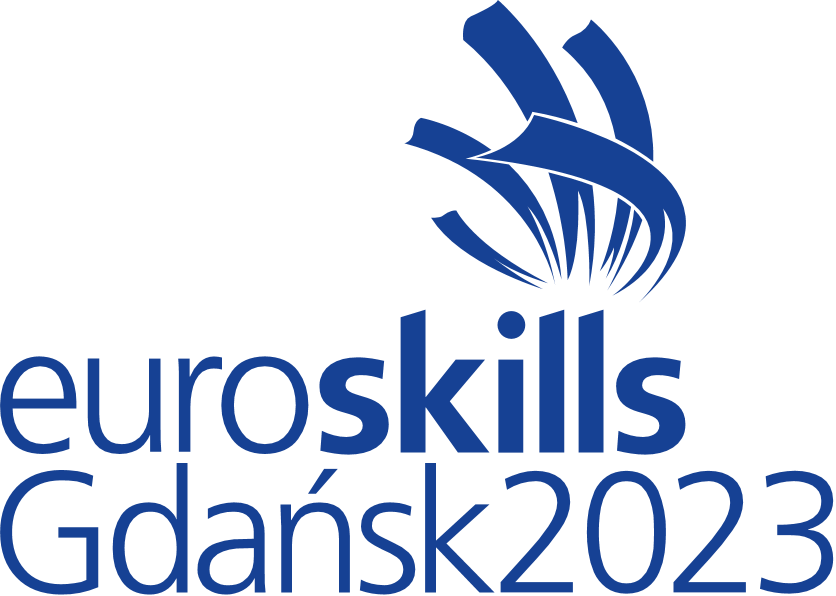 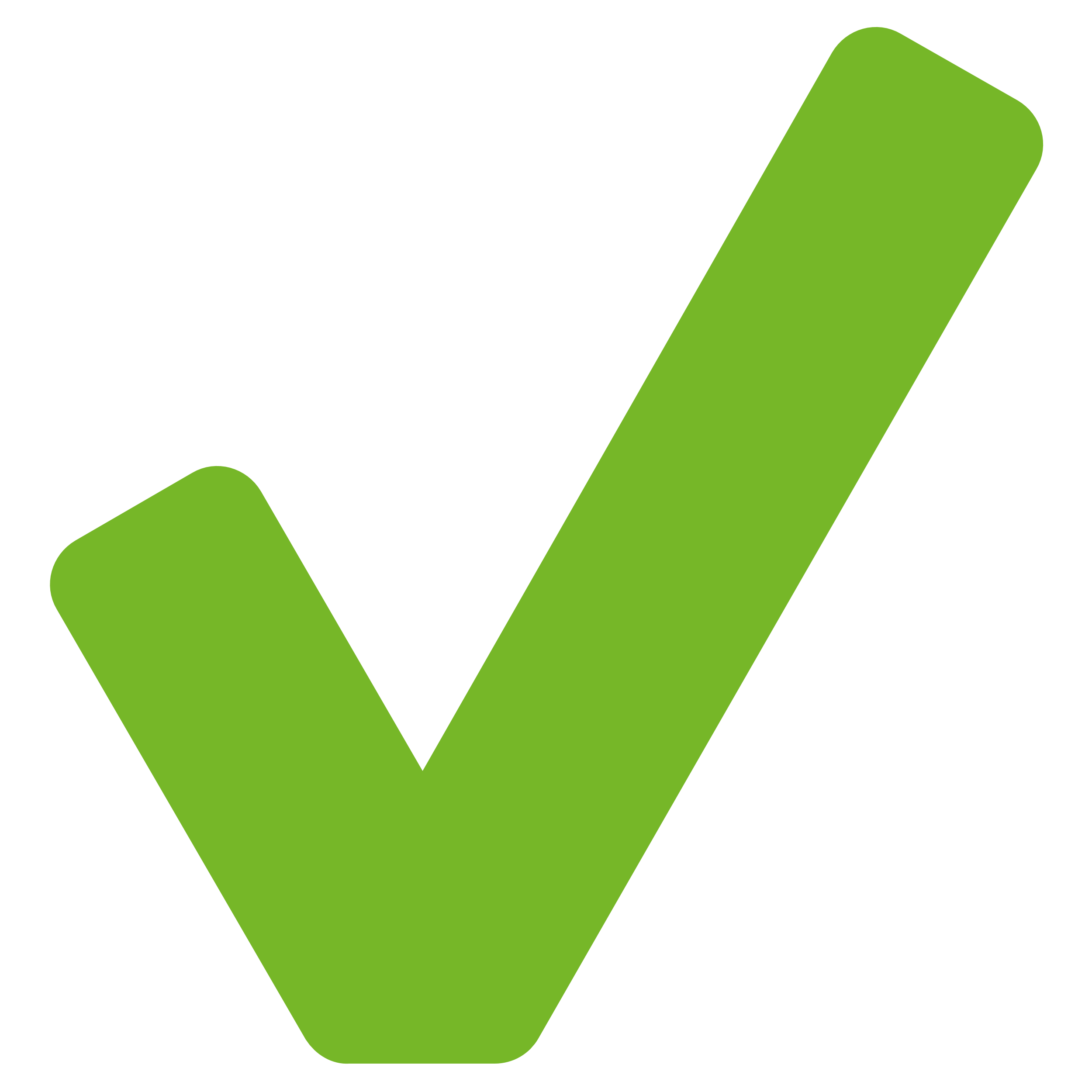 Requisiti per il tirocinioSpunta le caselle di controllo
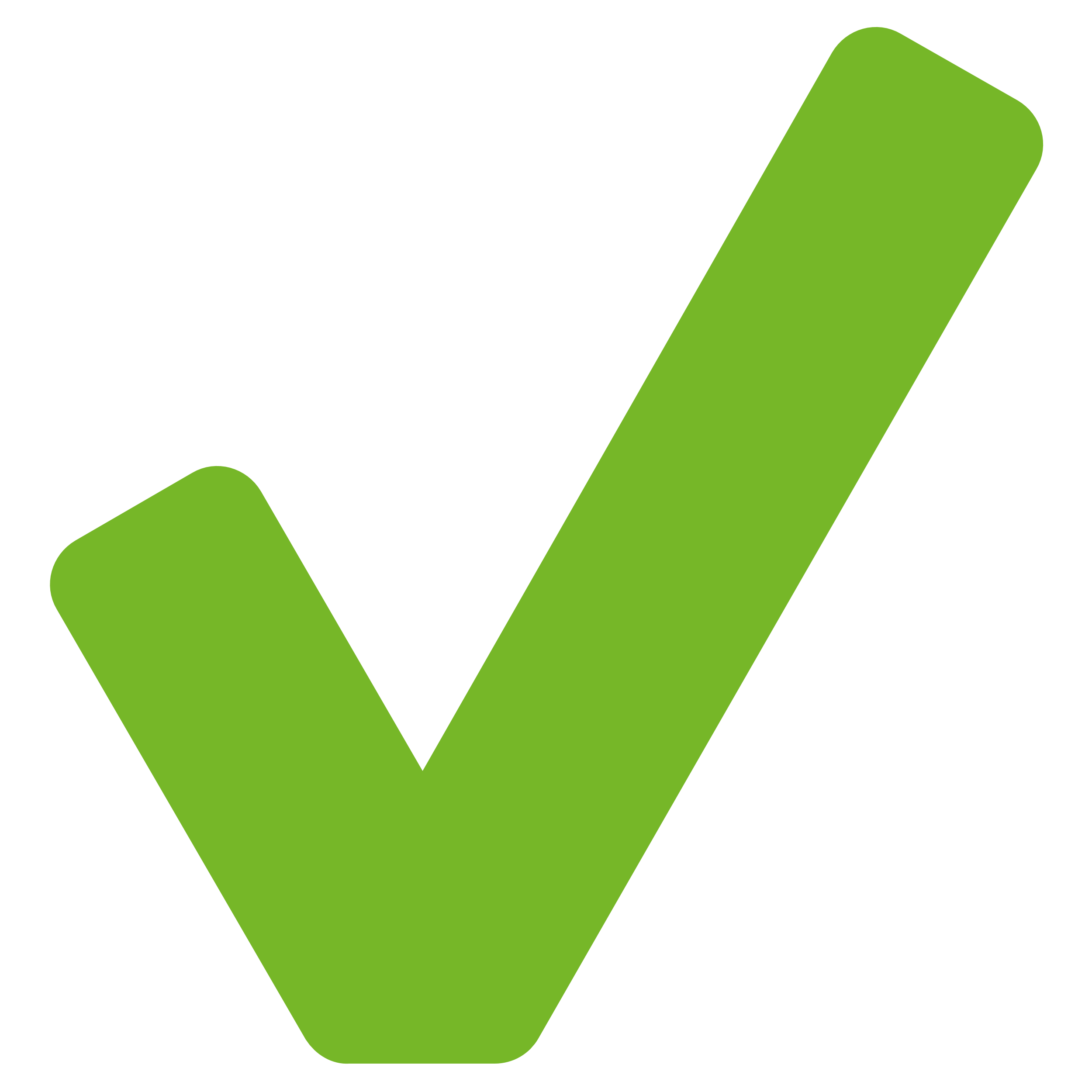 Ho interesse per la tecnica e mi piace lavorare con le macchine.
Ho un approccio lavorativo autonomo, ma apprezzo anche il lavoro di squadra.
Sono di sana e robusta costituzione e reggo bene gli sforzi fisici.
Mi piace il lavoro in officina, ma anche stare all’aperto con sole, vento e maltempo.
Sono abile in matematica e ho una buona percezione spaziale.
Mi piace il contatto con i clienti.
Lavoro in modo preciso, affidabile e amo risolvere i problemi.
Ti interessa?Qui trovi stage d’orientamento e tirocini disponibili!
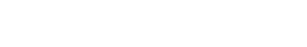 Tutte le informazioni su www.go4mechanic.ch/it/
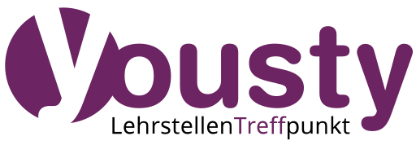 Ci trovi anche su Yousty
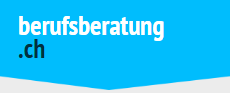 Trovi i posti disponibili su orientamento.ch/lena
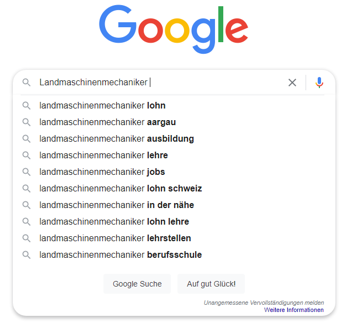 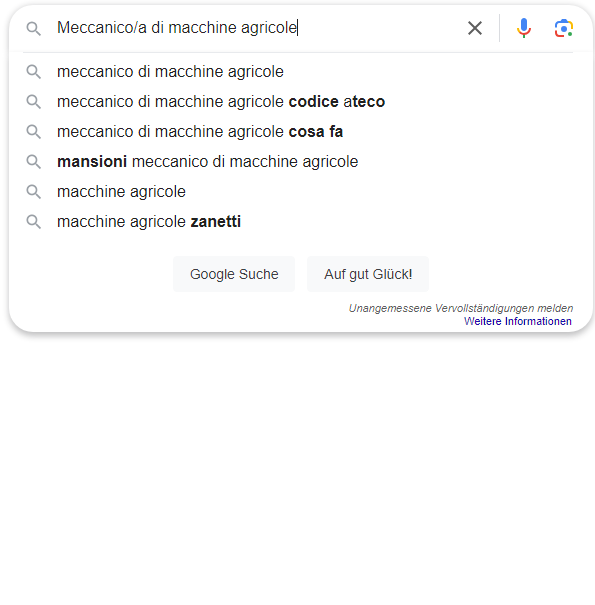 Oppure cerca semplicemente su Google la professione dei tuoi sogni. 😉
Domande?
?
Agrotec Suisse, settembre 2024
Professioni con un futuro: meccanico/a di macchine agricole AFCmeccanico/a di macchine edili AFCmeccanico/a di apparecchi a motore AFCGrazie per l’attenzione